س &  ج
مادة العلوم
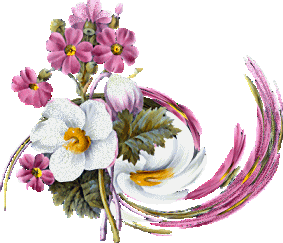 الصف الثالث الابتدائي
الفصل الدراسي الاول
اسئلة وأجوبة
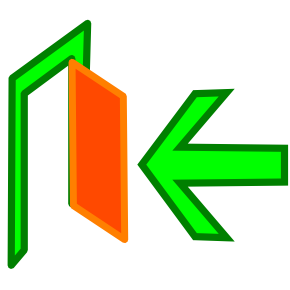 السابق
التالي
الصفحة الرئيسية
المحتويــــــات
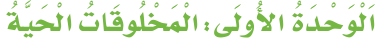 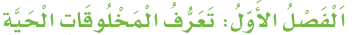 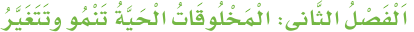 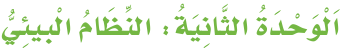 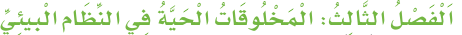 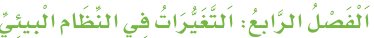 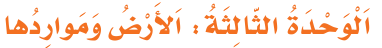 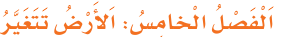 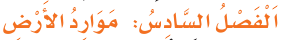 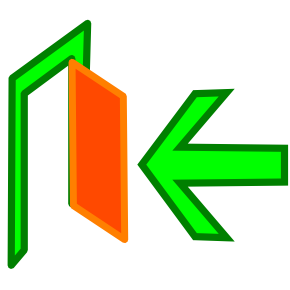 السابق
التالي
الصفحة الرئيسية
ص 40 - 41
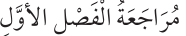 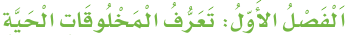 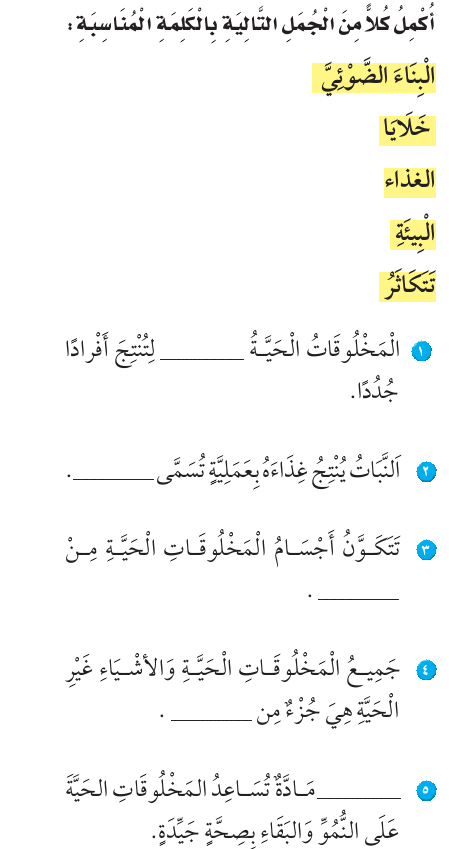 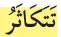 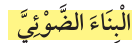 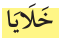 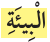 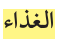 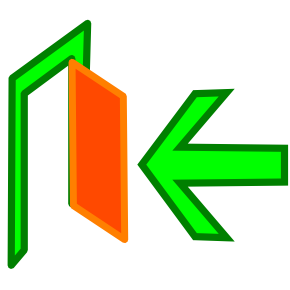 السابق
التالي
الصفحة الرئيسية
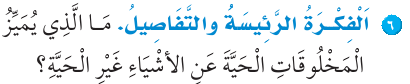 س
الإجابة
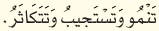 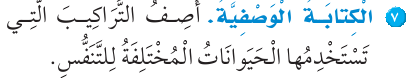 س
الإجابة
يتنفس السمك بواسطة الخياشيم بينما تستخدم الحيوانات الأخرى الرئتين وهناك حيوانات تتنفس الأكسجين عن طريق الجلد
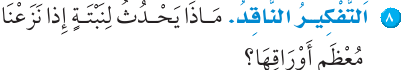 س
الإجابة
النبات الذي فقد معظم اوراقه لا يستطيع صنع كمية كافية من الغذاء فإما أن يكون اوراقا جديدة أو يموت
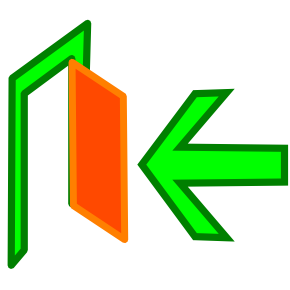 السابق
التالي
الصفحة الرئيسية
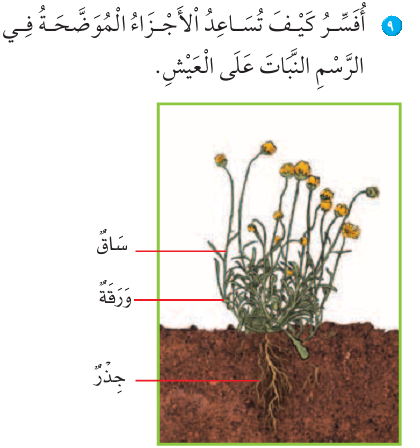 س
الإجابة
الساق : تشكل دعامة للنبات وتنقل الغذاء .
الورقة : تحول ضوء الشمس إلى غذاء.
الجذر : يمتص الماء والمواد الغذائية للنبات من التربة
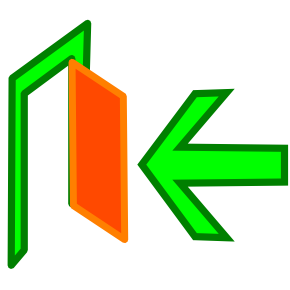 السابق
التالي
الصفحة الرئيسية
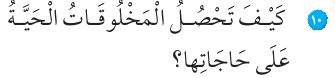 س
الإجابة
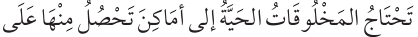 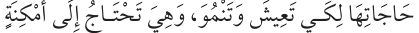 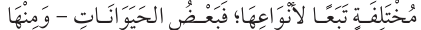 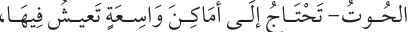 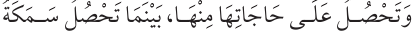 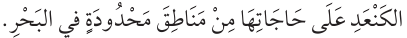 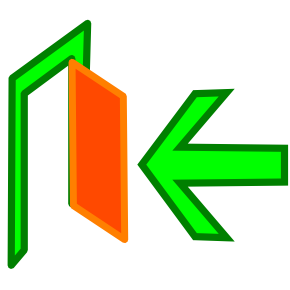 السابق
التالي
الصفحة الرئيسية
ص 61 - 62
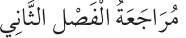 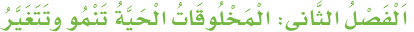 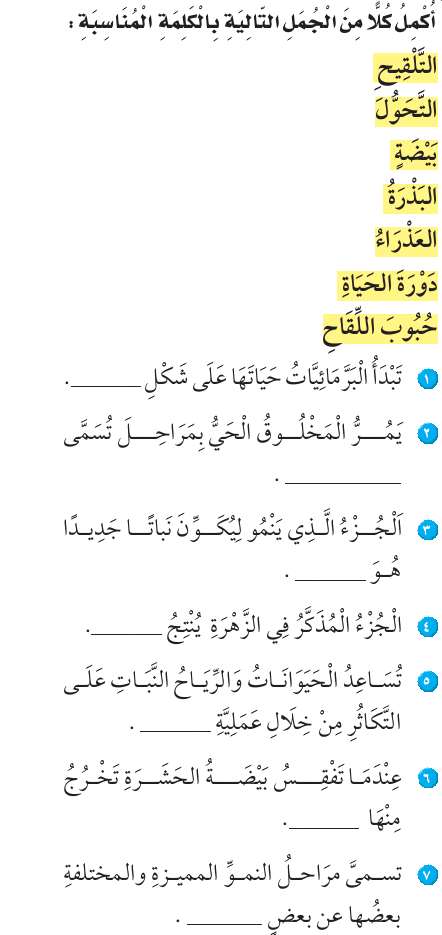 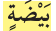 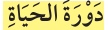 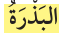 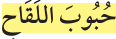 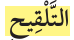 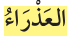 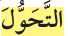 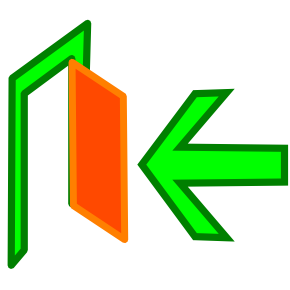 السابق
التالي
الصفحة الرئيسية
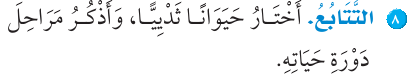 س
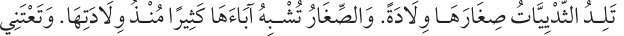 الإجابة
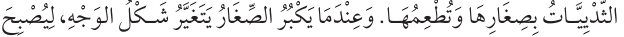 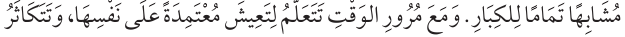 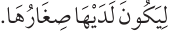 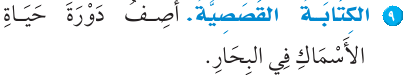 س
الإجابة
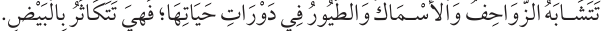 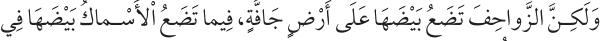 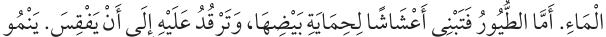 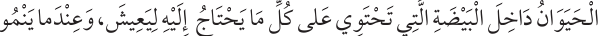 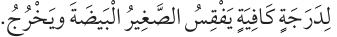 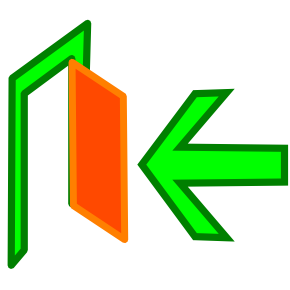 السابق
التالي
الصفحة الرئيسية
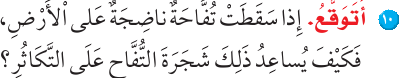 س
الإجابة
بعد أن تسقط التفاحة ستتعفن وتتحلل فتخرج منها البذور التي قد يأكلها حيوان فتحمل إلى مكان آخر وتنمو لتكون نباتا جديدا
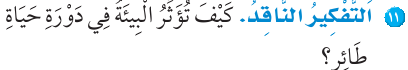 س
الإجابة
توفر البيئة مكانا ومواد لبناء الاعشاش والطقس السيئ  لا يساعد الطيور على بقاء الطيور وحيوانات أخري قد تأكل البيض .
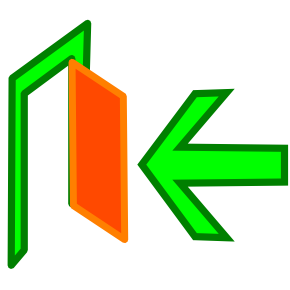 السابق
التالي
الصفحة الرئيسية
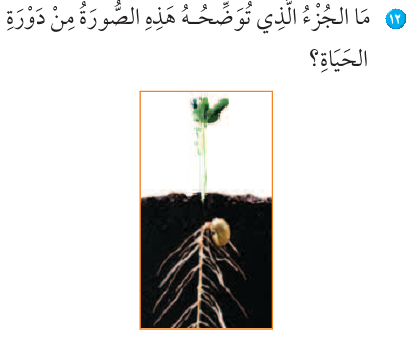 س
بادرة نبات جديد
الإجابة
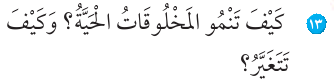 س
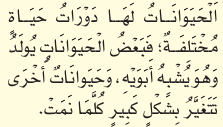 الإجابة
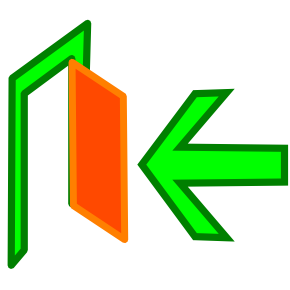 السابق
التالي
الصفحة الرئيسية
ص 86 - 87
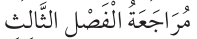 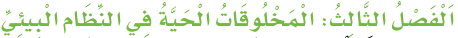 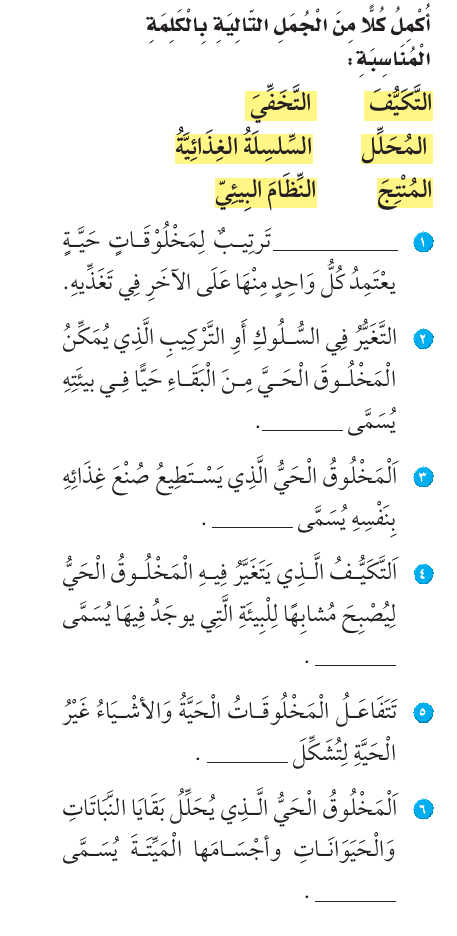 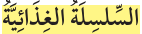 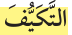 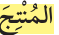 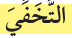 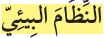 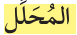 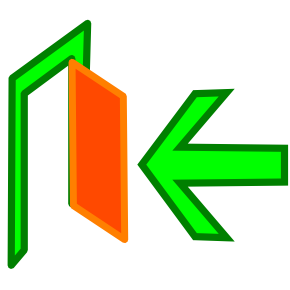 السابق
التالي
الصفحة الرئيسية
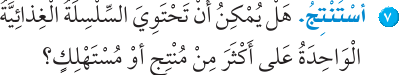 س
الإجابة
لا:  لأن الطاقة تنتقل من هذا المنتج إلى المستهلك بينما يمكن أن يوجد في السلسلة الغذائية أكثر من مستهلك فالأفعى يمكن أن تأكل الفار والنسر يأكل الأفعى .
س
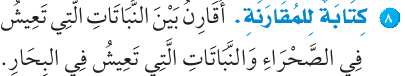 الإجابة
تتميز النباتات التي تعيش في الصحراء بجذورها الطويلة القادرة على امتصاص الماء ويساعد شكل سيقانها على تخزين الماء وتحمي نفسها بواسطة الأشواك أما نباتات البحار فلا تحتاج إلى جذور او سيقان لتخزين الماء بل إن بعضها يحتوي على أكياس هوائية تساعدها على الطفو فوق الماء
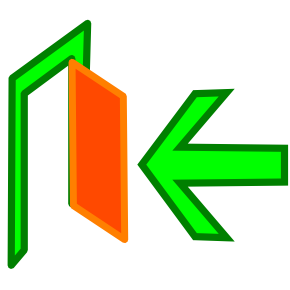 السابق
التالي
الصفحة الرئيسية
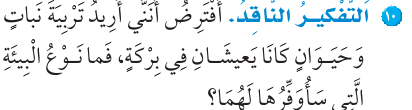 س
ماء نظيف غير مالح للحيوان وتربة في القاع للنبات
الإجابة
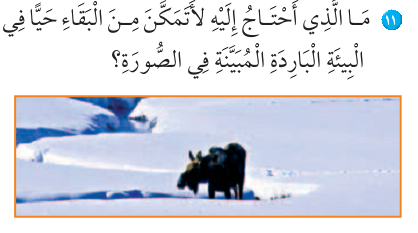 س
بيت دافئ وطعام وملابس دافئة
الإجابة
س
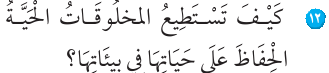 الإجابة
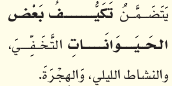 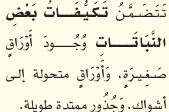 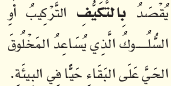 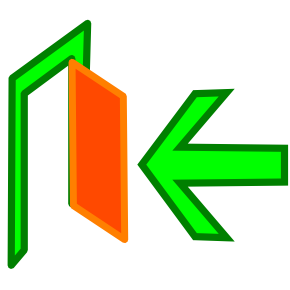 السابق
التالي
الصفحة الرئيسية
ص 107 - 108
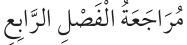 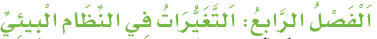 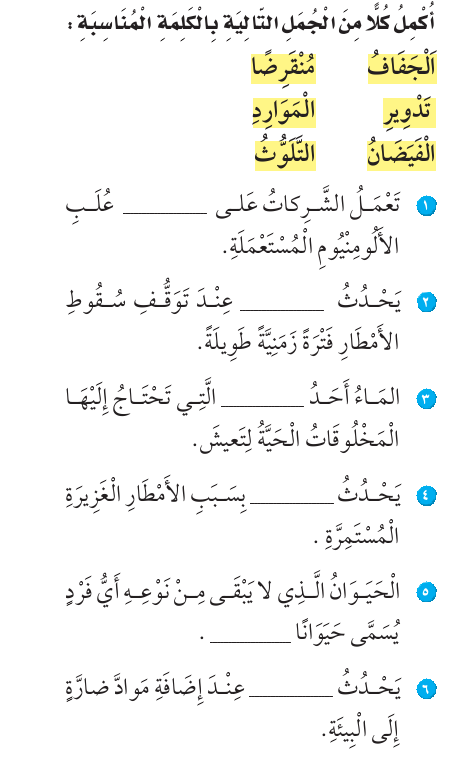 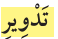 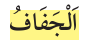 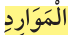 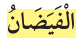 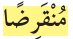 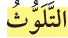 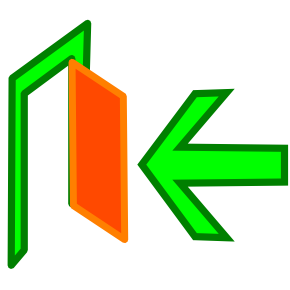 السابق
التالي
الصفحة الرئيسية
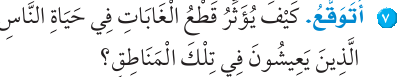 س
ان الاشجار هي الجزء الرئيسي في الغابة الممطرة وأزالتها ستقضي على مصدر للغذاء ومأوى للمخلوقات الحية الاخري
الإجابة
س
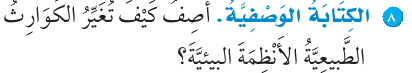 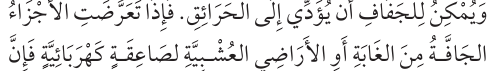 الإجابة
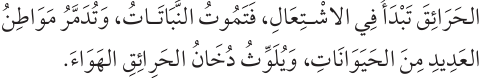 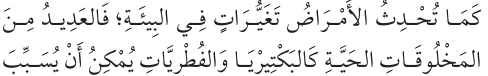 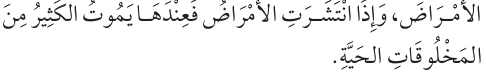 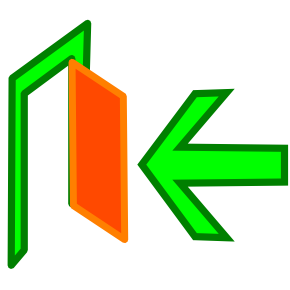 السابق
التالي
الصفحة الرئيسية
س
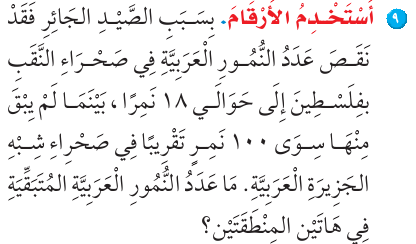 118 نمرا
الإجابة
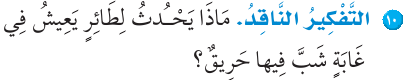 س
قد يفقد مسكنه ولا يحصل على غذائه مما يجبره على الهجرة بحثا عن موطن جديد
الإجابة
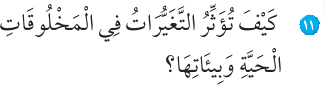 س
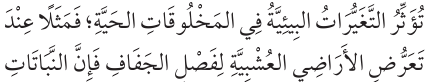 الإجابة
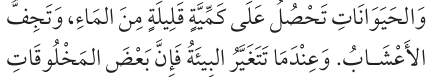 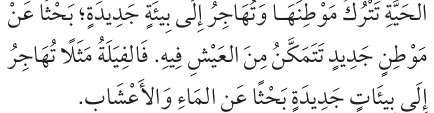 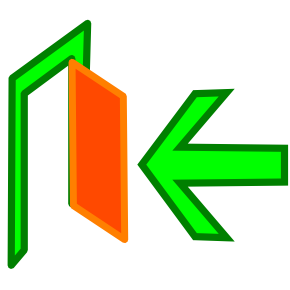 السابق
التالي
الصفحة الرئيسية
ص 126- 127
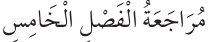 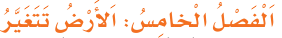 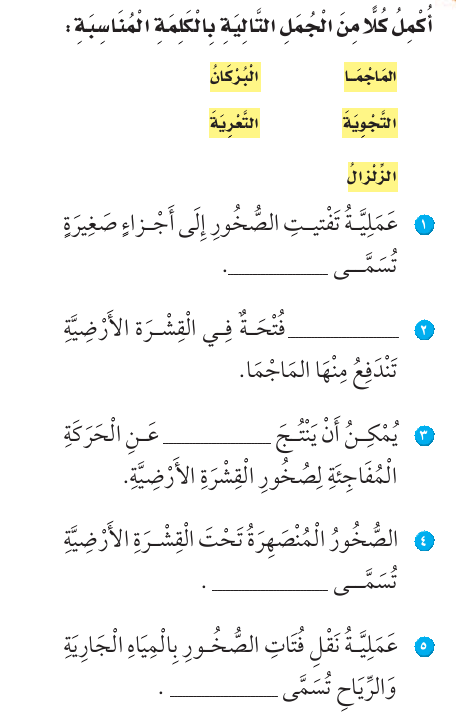 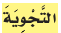 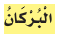 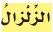 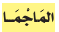 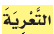 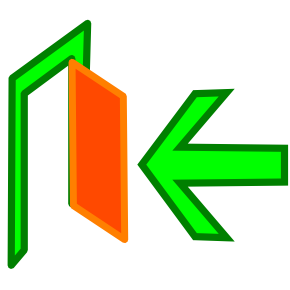 السابق
التالي
الصفحة الرئيسية
س
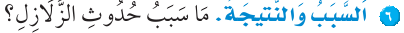 اهتزاز الصخور في قشرة الارض
الإجابة
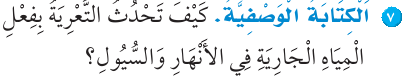 س
الإجابة
نقل المياه الجارية للصخور والتربة وترسيبها في مكان جديد
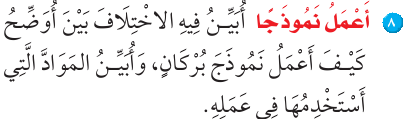 س
استخدام الطين لبناء الجبال الشاهقة والهضاب ذات القمم المسطحة
الإجابة
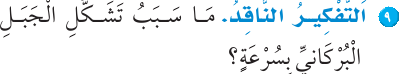 س
اذا استمر البركان في قذف الصخور المنصهرة باستمرار فمن الممكن أن يتكون الجبل البركاني
الإجابة
س
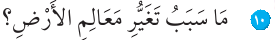 الإجابة
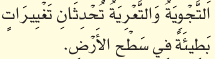 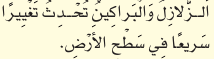 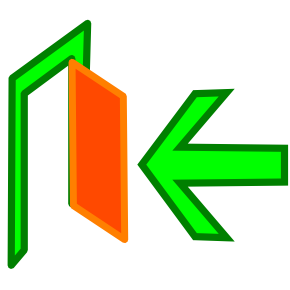 السابق
التالي
الصفحة الرئيسية
ص 148- 149
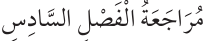 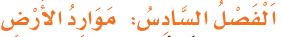 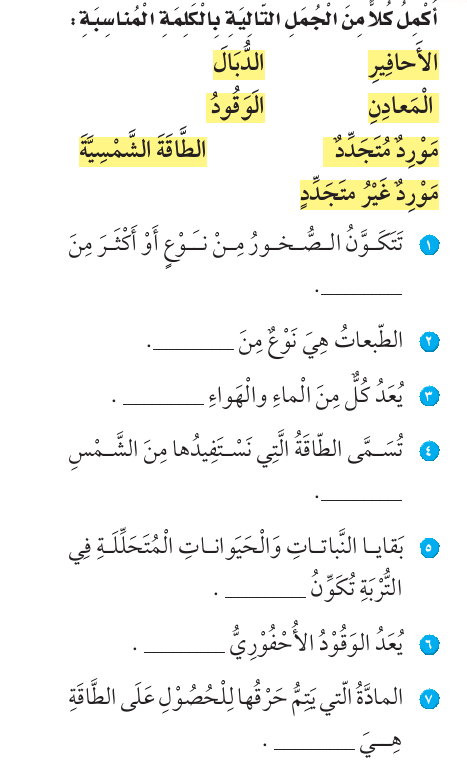 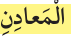 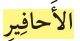 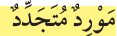 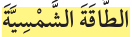 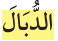 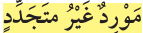 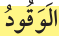 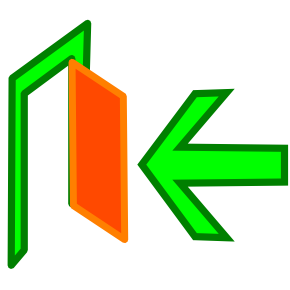 السابق
التالي
الصفحة الرئيسية
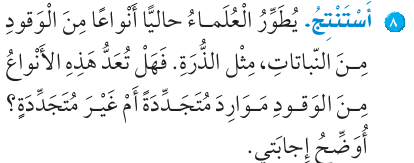 س
موارد متجددة  يمكن تعويضها بزراعة نباتات ذرة بشكل اكثر .
الإجابة
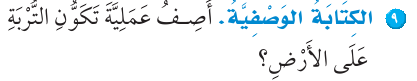 س
يتجمع الفتات الصخري الناتج عن تجوية الصخور ويختلط مع بقايا المخلوقات الحية في طبقات ومع مرور الزمن تتكون طبقات التربة وتتمايز بحيث تكون طبقة التربة العليا غنية بالدبال والمعادن والطبقة السفلى تحتوي على كميات اقل من الدبال
الإجابة
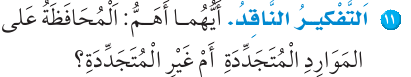 س
الإجابة
الاهم هو المحافظة على مصادر الطاقة غير المتجددة لأنها يمكن أن تستهلك نهائيا مثل : الفحم والنفط أما مصادر الطاقة المتجددة فلا تستهلك .
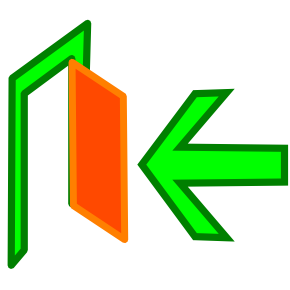 السابق
التالي
الصفحة الرئيسية
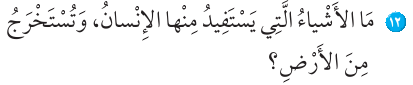 س
الإجابة
المعادن والصخور والنفط والفحم والطاقة من باطن الارض والماء
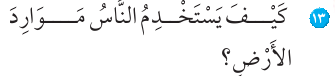 س
الإجابة
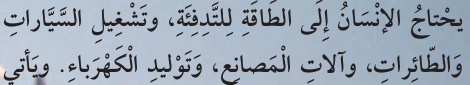 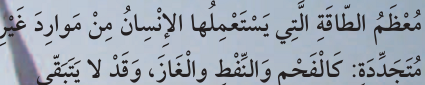 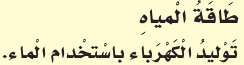 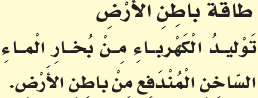 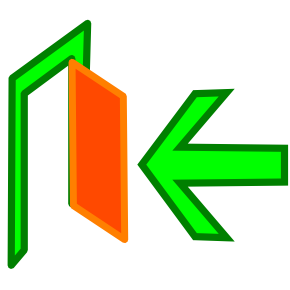 السابق
التالي
الصفحة الرئيسية
مع أرق الأمنيات بالتوفيق والنجاح
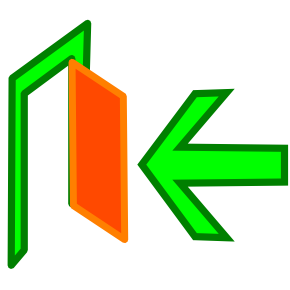 السابق
التالي
الصفحة الرئيسية